Общество и зависимости...
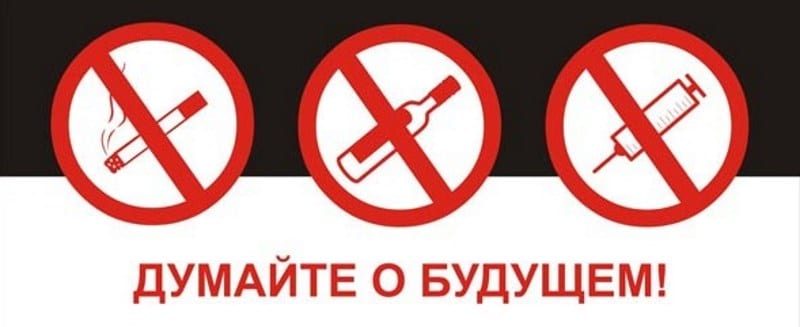 Никотиновая  зависимость
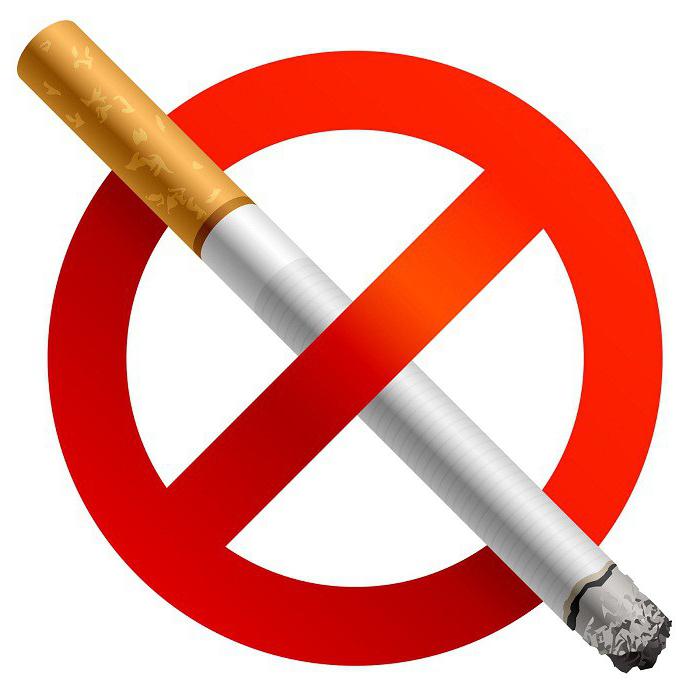 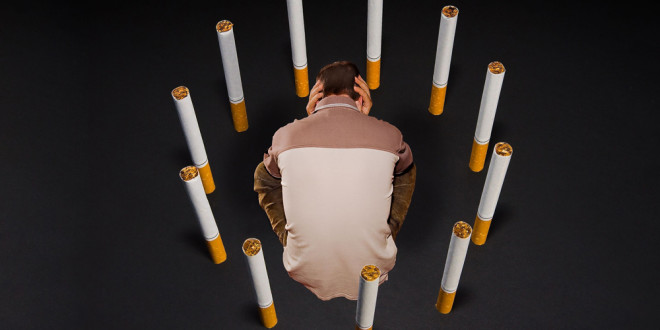 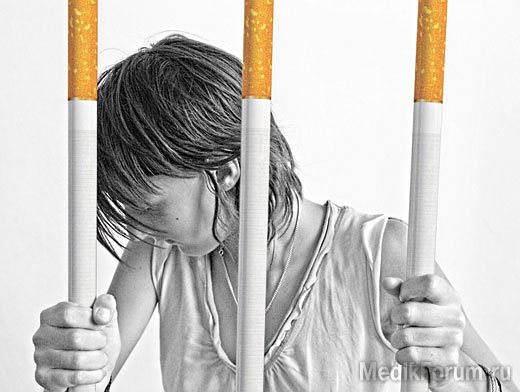 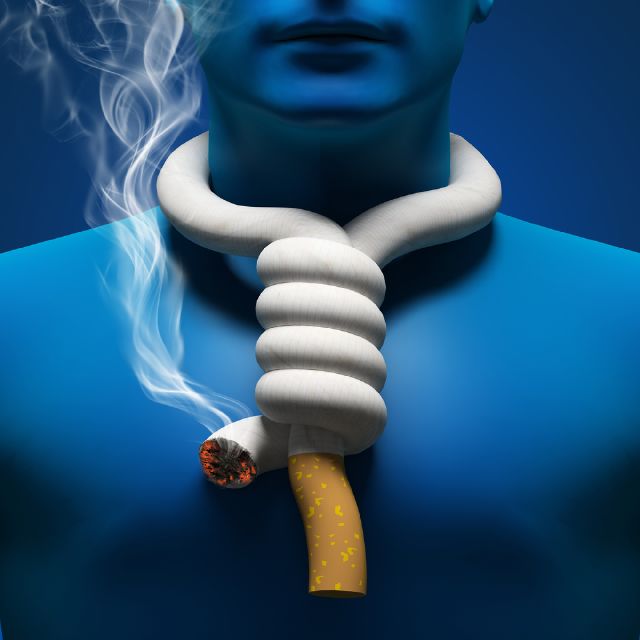 Алкогольная зависимость…
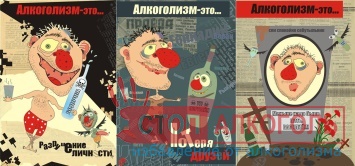 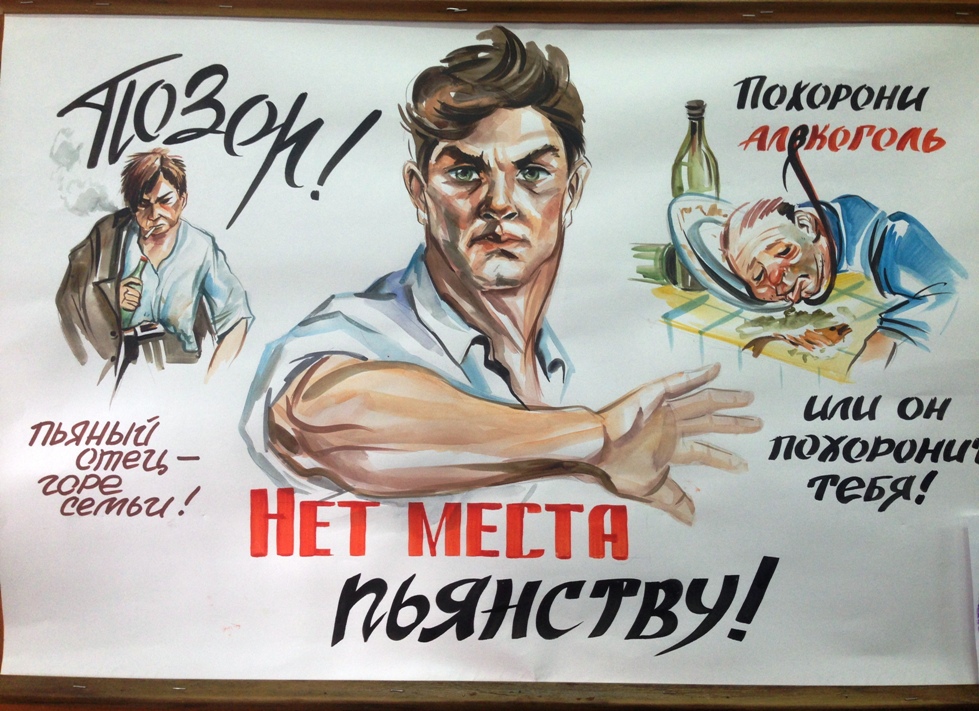 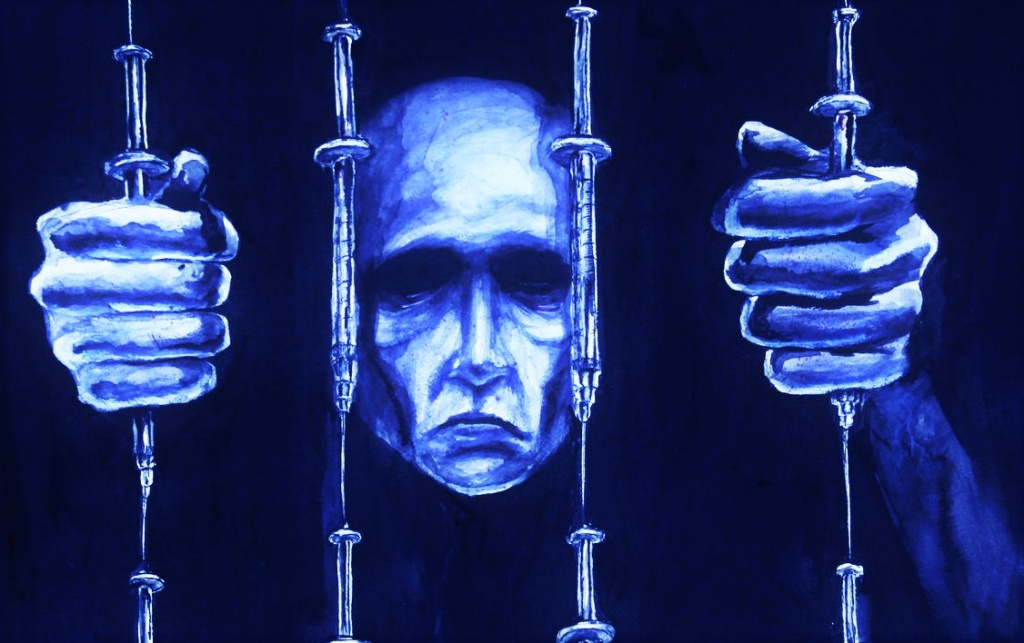 Наркотическая зависимость …
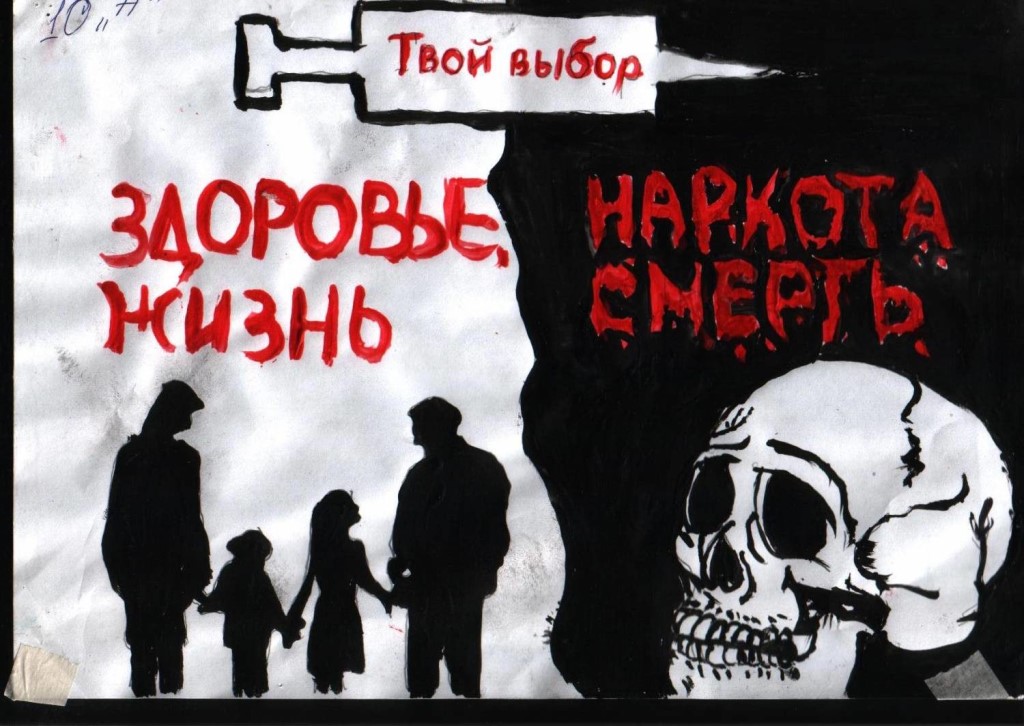 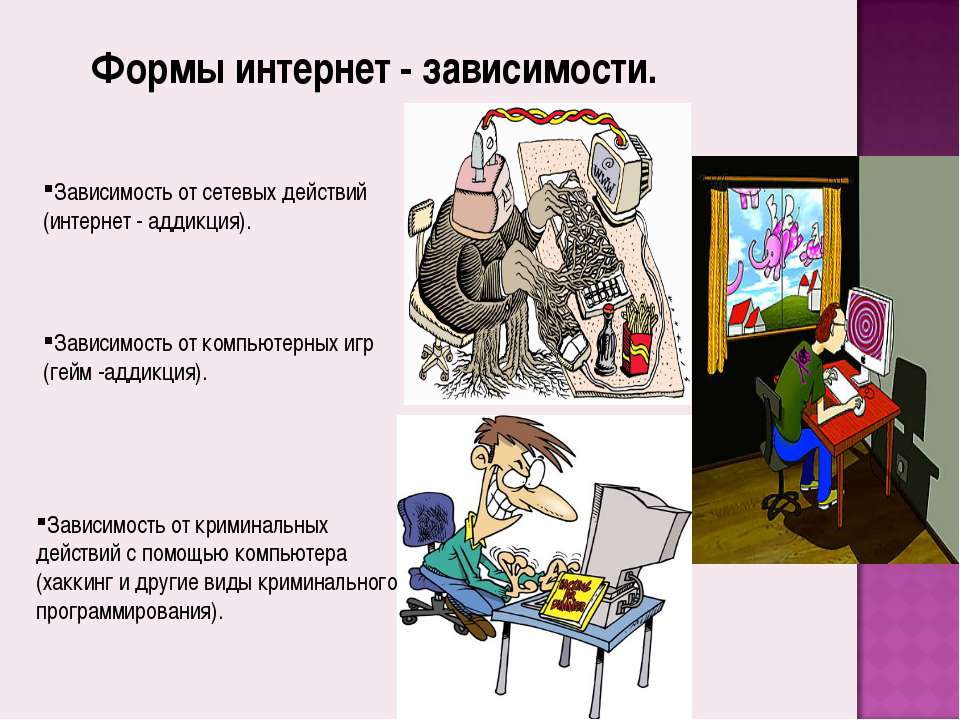 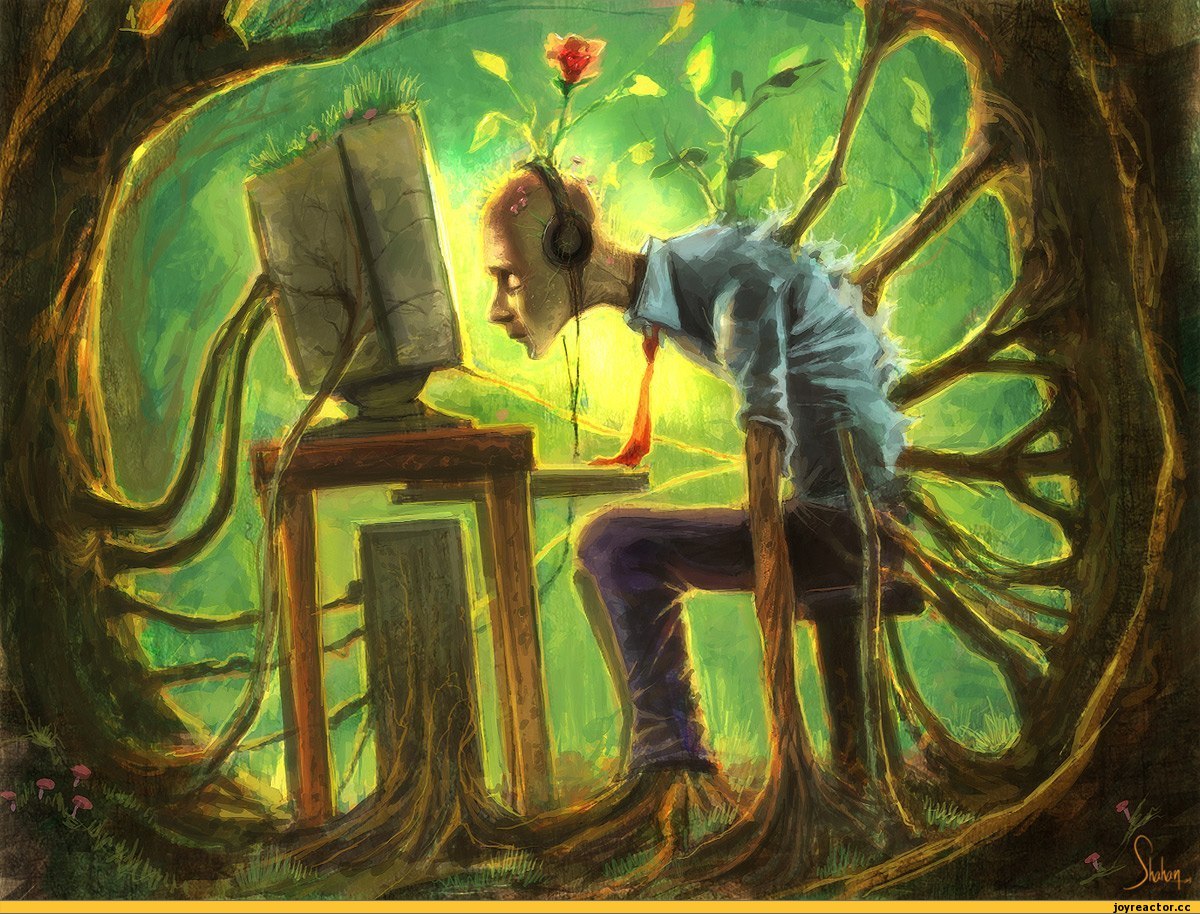 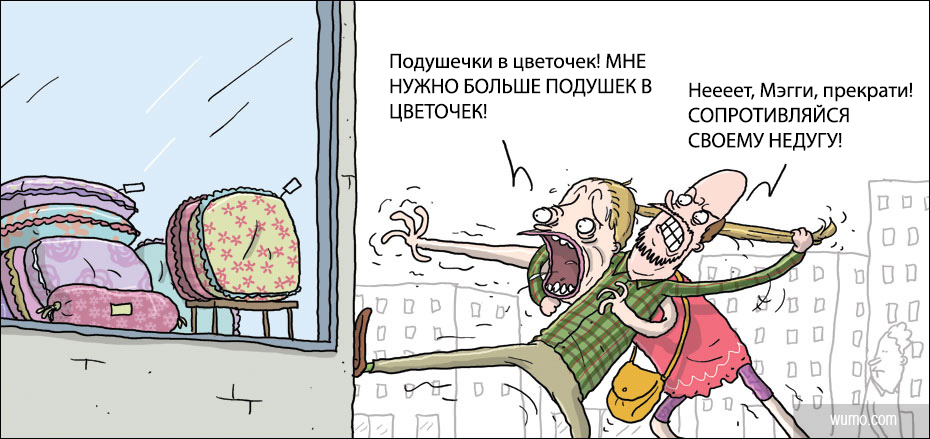 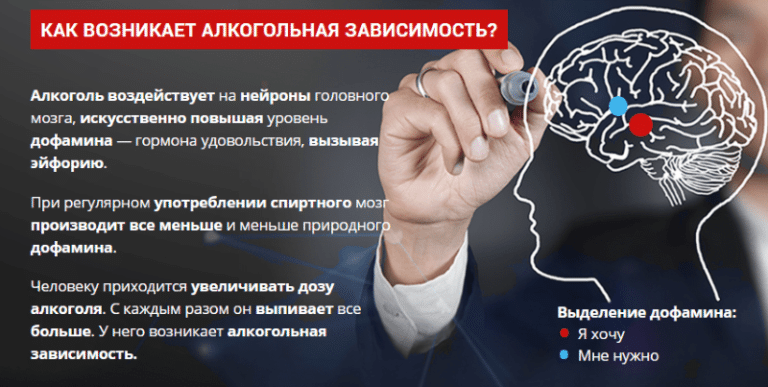 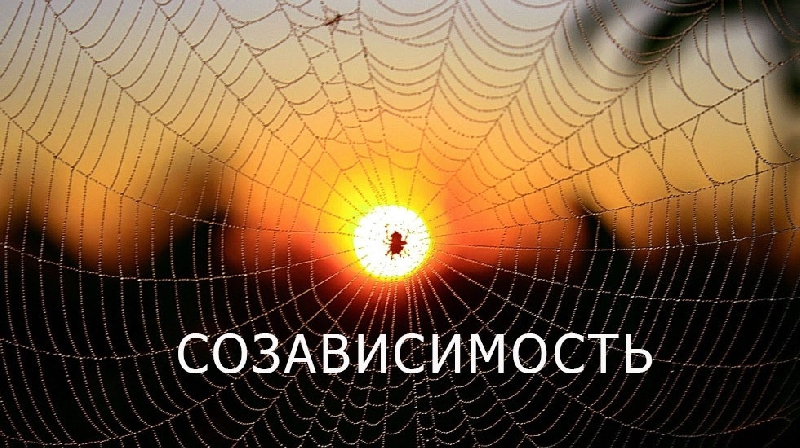 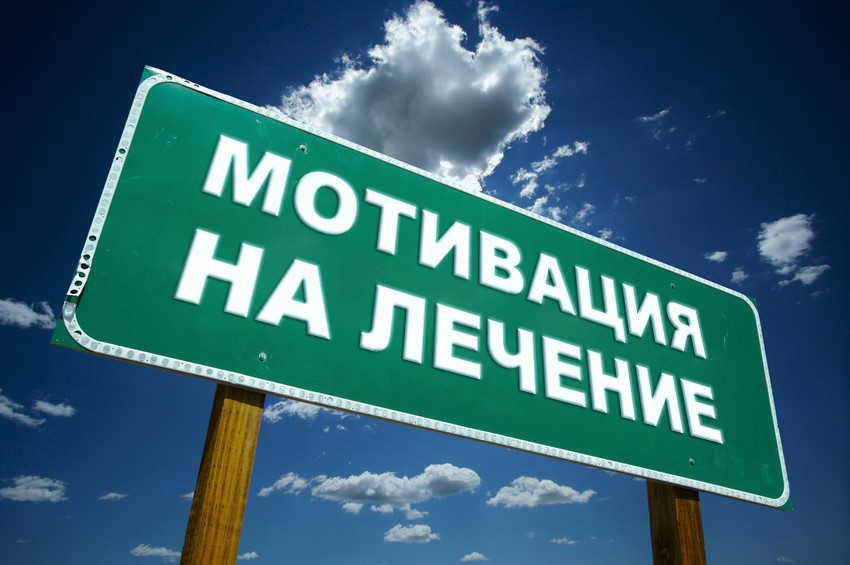 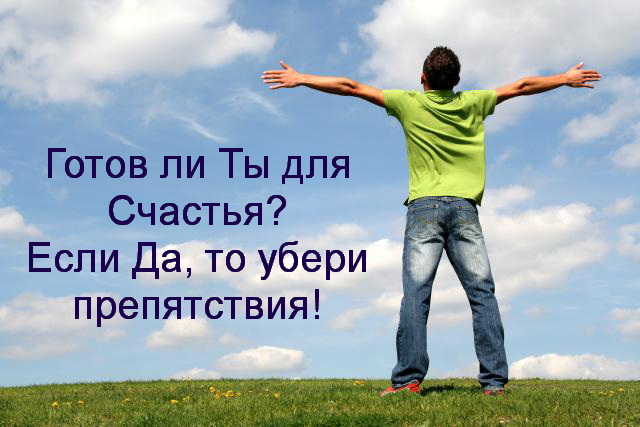 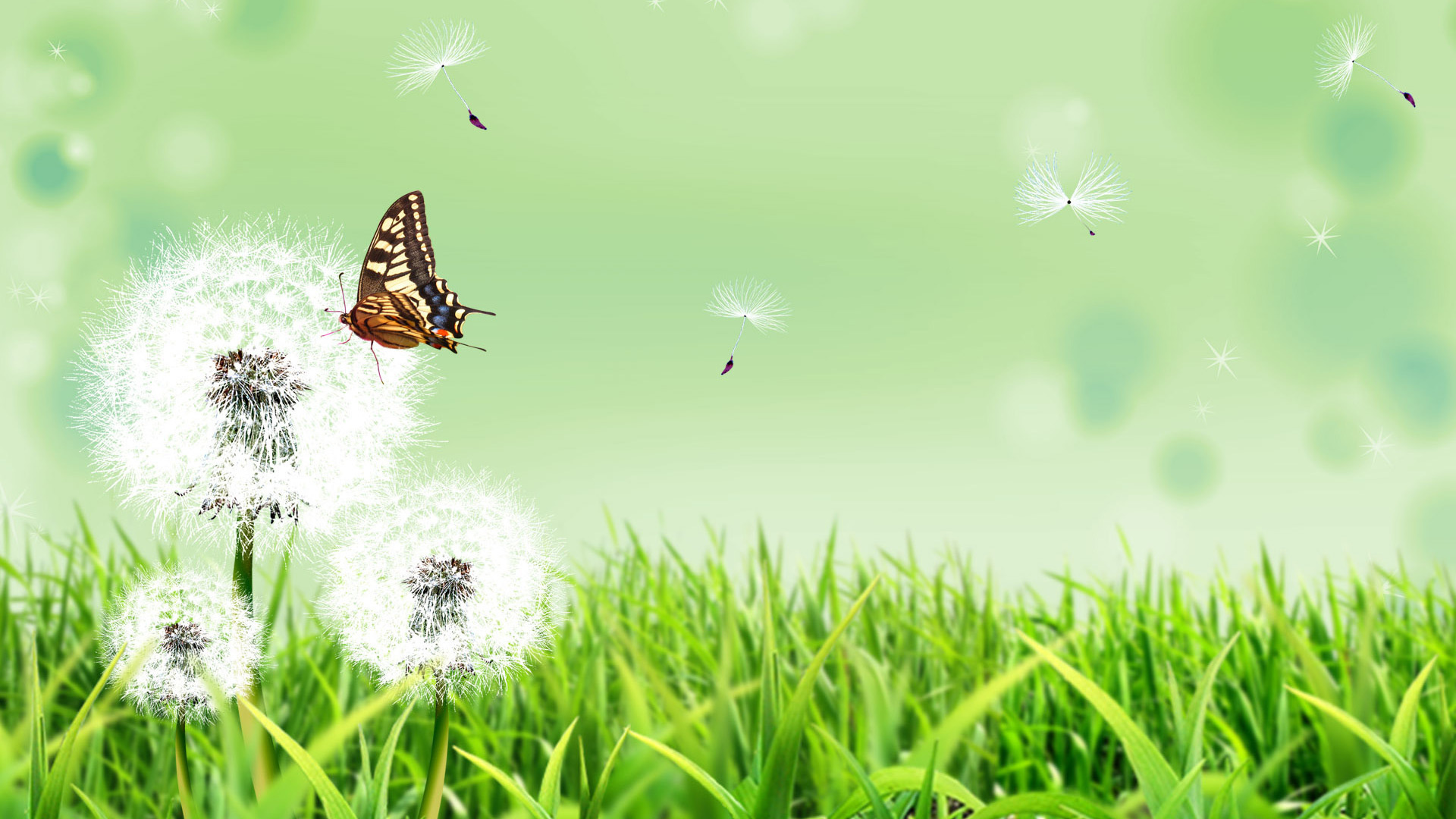 Берегите себя и
 своих близких !